Презентация на тему::
Гражданская оборона
Что такое гражданская оборона?
Гражданская оборона — система мероприятий по подготовке к защите и по защите населения, материальных и культурных ценностей от опасностей, возникающих при ведении военных конфликтов или вследствие этих конфликтов, а также при возникновении чрезвычайных ситуаций природного и техногенного характера. Организация и ведение гражданской обороны являются одними из важнейших функций государства, составными частями оборонного строительства,                     обеспечения безопасности государства.
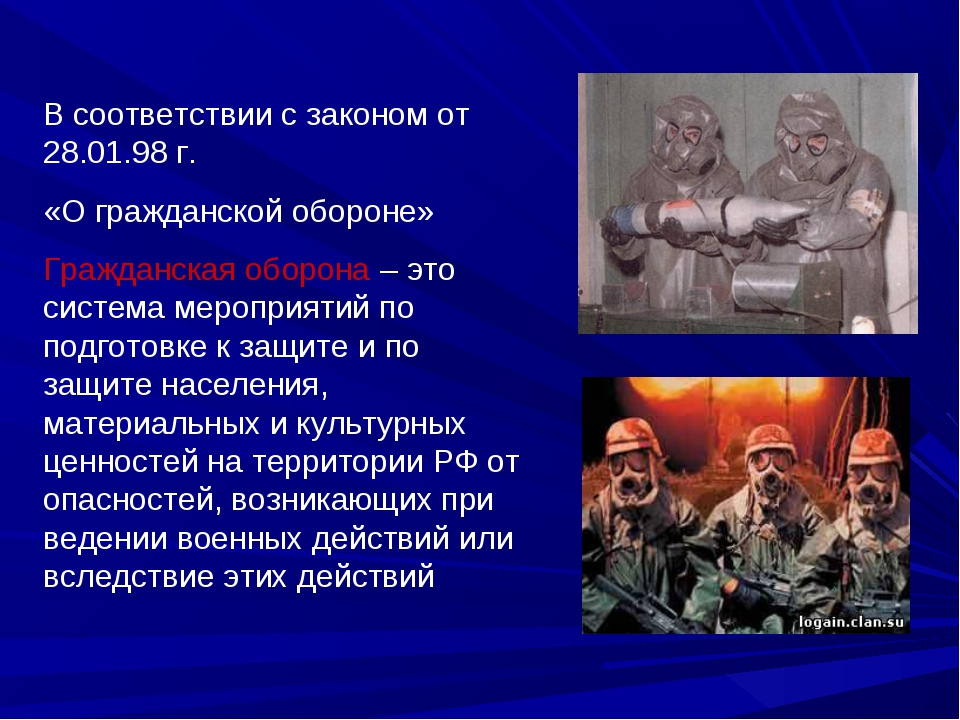 Эмблема гражданской обороны
Треугольник (символ постоянства) небесного цвета (символ покоя) – это и есть зона защиты и спасения людей и собственности. В настоящее время эта эмблема используется национальными службами стран-участниц международной организации гражданской обороны и государств, имеющих статус наблюдателя.
Структура ГО
Задачи ГО
4 октября –            день Гражданской обороны
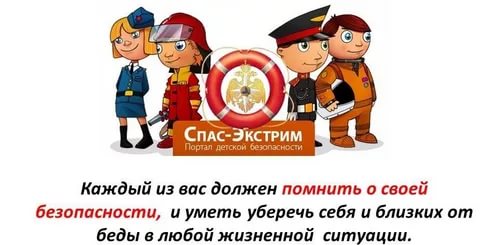 Осуществление ГО
В 2019 году организация отмечает 88-летний юбилей.
Важным результатом работы МОГО и признанием ее весомой роли в международном гуманитарном сообществе стало принятие резолюции Генеральной Ассамблеи ООН от 18 декабря 2015 года, согласно которой МОГО получила статус наблюдателя при Генеральной Ассамблее ООН.
В России в настоящее время действует организация МЧС, которая обеспечивает гражданскую оборону по всей стране. В эту организацию входят полиция, медицинские работники и  пожарные.
Международная организация гражданской обороны (МОГО) создана в 1931 году как Ассоциация Женевских зон, призванная обеспечивать защиту гражданского населения в периоды военных конфликтов.

В 1991 году система ГО была включена в состав Государственного комитета Российской Федерации по делам гражданской обороны, чрезвычайным ситуациям и ликвидации последствий стихийных бедствий (с 1994 — МЧС России).
ГИМН ГО
1.Жизнь не только радость песни и любовь               Жизнь порой бывает странной и жестокой                Где то льётся человеческая кровь            Сердце бьётся чьим то страхом и тревогой                    К сожаленью в жизни не бывает вдруг                      Что бы каждый шаг был наперёд просчитан

Но у нас с тобою есть надёжный друг.                       Есть достойная и верная защита Припев:        МЧС, протянет руку в трудный час             И на свете нет того , что бы им было не под силу     МЧС, в беде не бросит никого из нас           Отважные спасатели России
2. Вновь в дорогу путь лежит в аэропорт      И на сборы снова                      времени немногоВот взмывает в небо долгожданный бортЧто несёт с собой надежду и подмогуСчастья вам от всей души желаю яПусть поменьше будет боли и печалиЯ хочу, что б ваши семьи и друзьяВас лишь дома и по праздникам встречали                                            
          Припев:МЧС, протянет руку в трудный часИ на свете нет того, что бы им было не под силуМЧС, в беде не бросит никого из насОтважные спасатели Россиипроигрыш, припевОтважные спасатели России
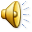